с. Хрущево, ул. Совхозная, д. 23,24,25,26    
2-й вариант иное распределение земли под  хоз. постройки
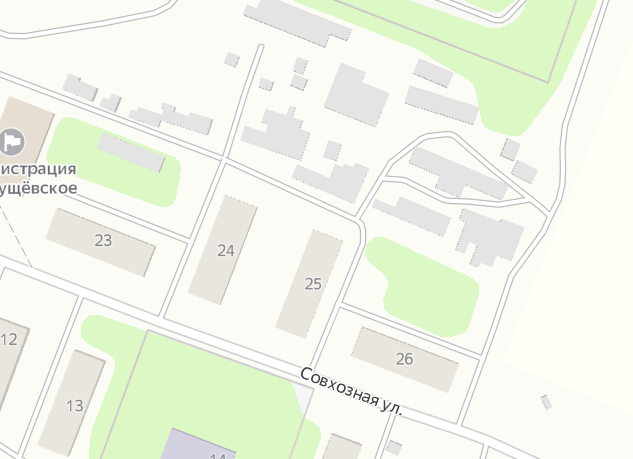 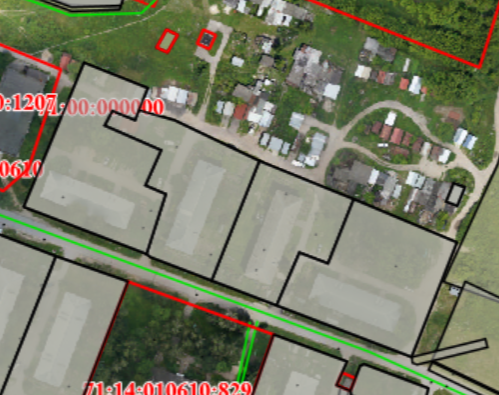